0.1
Notice d’utilisation
Couverture
Texte
Polices par défaut 
Titre : MAIF Light – Noir - 36 pts& mises en valeur : MAIF Black – Rouge – 36 pts
Sous-titre : MAIF - Noir – 18 pts
Date : MAIF Medium – Noir – 10,5 pts
Image
Pour changer une image  
Clic droit avec la souris sur l’image de fond
Cliquer sur « Mise en forme de l’arrière-plan »
Cliquer sur « Remplissage avec image ou texture »
Cliquer sur « Fichier » pour sélectionner l’image
Cliquer sur « Ouvrir »(format préconisé : 1920 x 1080 px)
1
11/07/2019
Titre de la présentation
0.2
Notice d’utilisation
Diapositive de contenu
Texte
Couleurs : blanc, noir, rouge ; mise en valeur :palette 100% d’opacité uniquement
Titre : sur 1 ligne – MAIF Medium (En-tête) – 24 pts
Contenu : MAIF (Corps)
Premier niveau : 16 pts
Deuxième niveau : 14 pts
Troisième niveau : 12 pts
Quatrième niveau : 11 pts
Pour passer d’un niveau de texte à un autre,utiliser la tabulation vers l’avant ou vers l’arrière 
Mots en exergue : MAIF (Corps) – Bold (noir ou rouge)
Chiffres en exergue : MAIF Black – Couleurs paletteà 100 %
Image
Pour changer une image existante
Supprimer le visuel existant
Cliquer sur l’icône au centre de la zone grisée
Parcourir l’ordinateur pour choisirune image
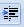 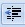 2
11/07/2019
Titre de la présentation
0.3
Notice d’utilisation
Insérer une nouvelle slide / changer un modèle existant
Choisir un modèle de diapositiveparmi ceux existants Pour insérer une nouvelle diapositive
Cliquer sur « Accueil », « Nouvelle diapositive »
Cliquer sur la flèche en dessous de « Nouvelle diapositive » et sélectionner le modèle correspondant 
Pour modifier un modèle existant
Sélectionner la slide
Dans l’onglet « Accueil », choisir « Disposition » 
Sélectionner le modèle souhaité (couverture, titreet contenu, chapitre…)
3
11/07/2019
Titre de la présentation
0.4
Notice d’utilisation
Pied de page
Pour changer le pied de page 
Cliquer sur « Insertion » 
Cliquer sur « En-tête et pied de page »
Modifier le pied de page (nom de la présentation)
Sélectionner « Appliquer partout »
Graphique
Pour insérer un modèle de graphique :
Copier-coller la diapositive qui contient un graphique que vous souhaitez personnaliser
Pour la mise en page, double-cliquer sur le graphique pour le mettre à jour 
Pour les données, clic droit sur le graphique, et sélectionner « Modifier les données »
4
11/07/2019
Titre de la présentation
0.6
Notice d’utilisation
Couleurs 
Pour les couleurs de police, utiliser uniquement le noir ou le rouge
Les autres couleurs de la palette sont à utiliser sur des fonds ou sur des mises en avant de chiffres
Envoi des présentations
Pour optimiser le poids de vos présentations lors de l’envoi par mail par exemple, opter pour l’une de ces deux solutions :
Enregistrer la présentation au format « PDF » (conserve les données textes)
Enregistrer au format « Présentation de l’image Powerpoint » (conversiondes slides en images)
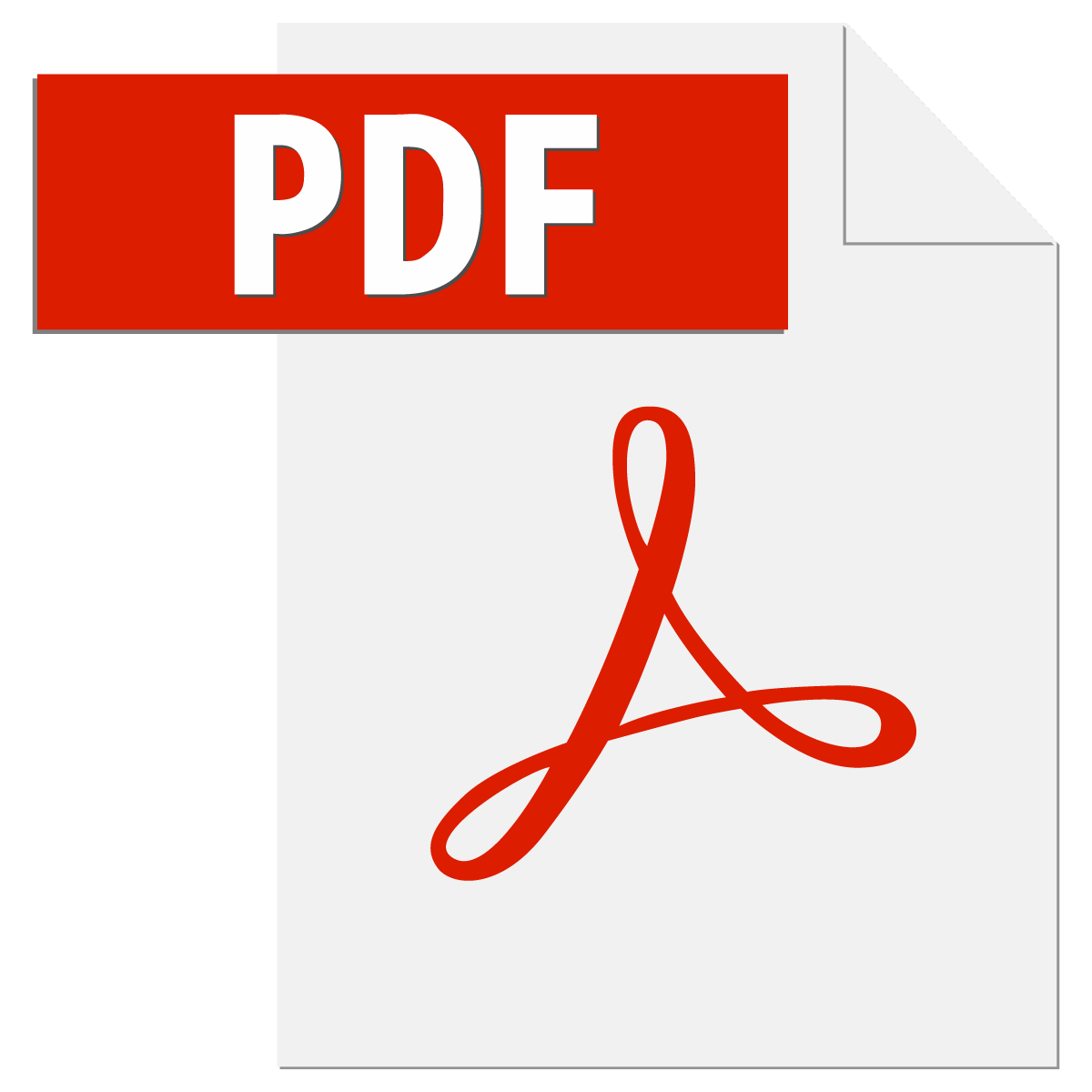 5
11/07/2019
Titre de la présentation
11/07/2019
Titre du document
sans arrière-plan
6
Titre de la présentation
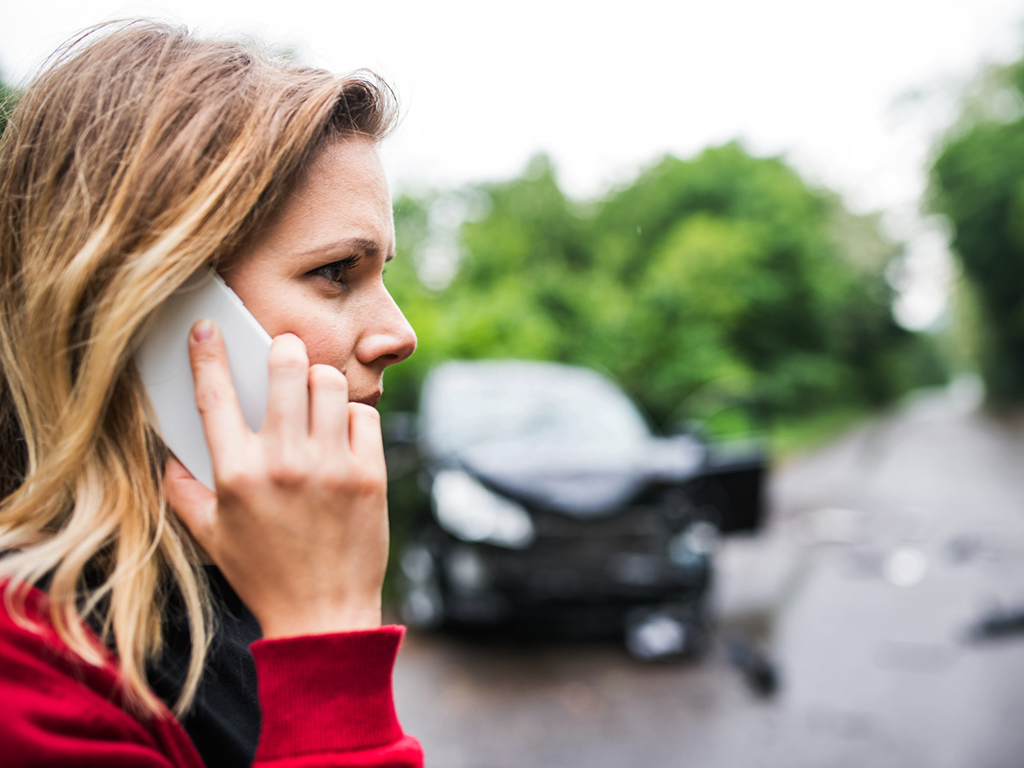 11/07/2019
Titre du document
sans arrière-plan
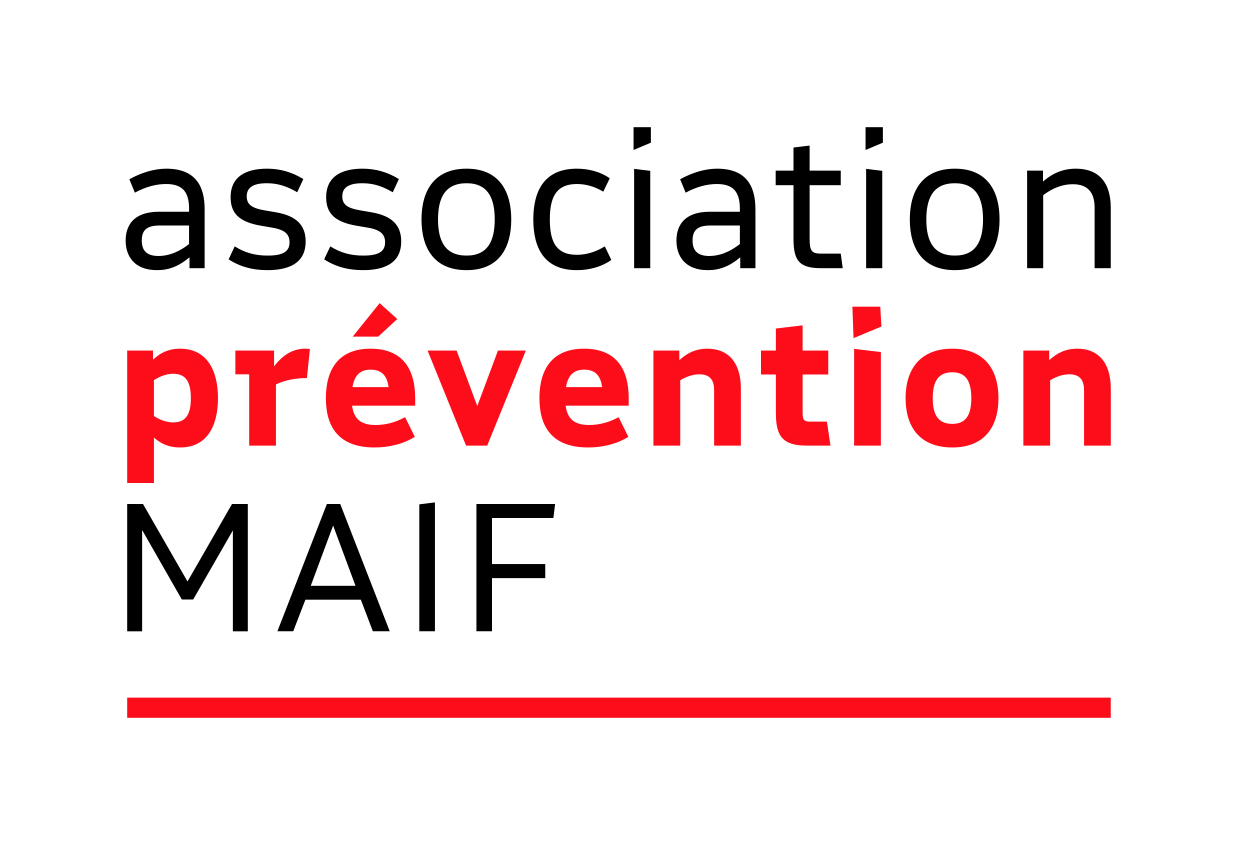 7
Titre de la présentation
2
1
3
4
Titre de chapitresur une ou plusieurs lignes
Titre de chapitresur une ou plusieurs lignes
Titre de chapitresur une ou plusieurs lignes
Titre de chapitresur une ou plusieurs lignes
X
11/07/2019
Titre de la présentation
1
2
3
4
Titre de chapitresur une ou plusieurs lignes
Titre de chapitresur une ou plusieurs lignes
Titre de chapitresur une ou plusieurs lignes
Titre de chapitresur une ou plusieurs lignes
5
6
7
8
Titre de chapitresur une ou plusieurs lignes
Titre de chapitresur une ou plusieurs lignes
Titre de chapitresur une ou plusieurs lignes
Titre de chapitresur une ou plusieurs lignes
X
11/07/2019
Titre de la présentation
Pour changer la couleur des chiffres (La couleur automatique est le vert clair ) :
Clic droit sur la ligne du chapitre souhaité
Dans « Numérotation », cliquer sur « Puces et numéros… »
Modifier la couleur du chiffre
Sommaire
Titre du premier chapitre
Titre du deuxième chapitre 
Titre du troisième chapitre
Titre du quatrième chapitre
Titre du cinquième chapitre
Titre du sixième chapitre
Titre du septième chapitre
Titre du huitième chapitre
Titre du neuvième chapitre
Titre du dixième chapitre
X
11/07/2019
Titre de la présentation
1
Titre de chapitresur une ou plusieurs lignes
1
Titre de chapitresur une ou deux lignes
1.1
Lorem ipsum lorem ipsum lorem ispum
1.2
Lorem ipsum lorem ipsum lorem ispum
1.3
Lorem ipsum lorem ipsum lorem ispum
1.4
Lorem ipsum lorem ipsum lorem ispum
1.5
Lorem ipsum lorem ipsum lorem ispum
Pour changer d’image :
Supprimer l’imageen place
Cliquer sur l’iconeau milieu du bloc 
Sélectionner l’image souhaitée dans votre ordinateur
Faire un clic droit sur l’image, puis choisir « Arrière-plan »
1.1
X
11/07/2019
Titre de la présentation
Pour changer d’image:
Supprimer l’imageen place
Cliquer sur l’iconeau milieu du bloc 
Sélectionner l’image souhaitée dans votre ordinateur
1.2
Textes & visuels
Accroche ut et voluptatur sandicium liqui con nienistiur ma dio
Texte courant Archicitem ata quas ipsunt dolorem sapisquasit quatis ut que volori
X
11/07/2019
Titre de la présentation
1.2
Accroche congue massa, fusce posuere, magna sed.
Ferunt aut quibusa nimus ut que delendio. Et quatur, velit quosae pa velendi tiasimi, venistem et numus.
2.1
Sous-titre de la slide
Accroche congue massa, fusce posuere, magna sed.
Colonne 1 Archicitem ata quas ipsunt dolorem sapisquasit quatis ut que volori
Colonne 2 Archicitem ata quas ipsunt dolorem sapisquasit quatis ut que volori
Colonne 3 Archicitem ata quas ipsunt dolorem sapisquasit quatis ut que volori
X
11/07/2019
Titre de la présentation
2.2
Sous-titre de la slide
Texte courant Archicitem ata quas ipsunt dolorem sapisquasit quatis ut que volori ut apidunture dit quo molut est arum et voluptatquo omnis sequiam que rernamusdae rercid quiaeperunt reri officipsam, aut fugiaes dolor as reictem quamusci dollaborepe cum quistem dolorem haris rations enihit voluptia pra conecaeptata aut dolumqu
Texte courant Archicitem ata quas ipsunt dolorem sapisquasit quatis ut que volori ut apidunture dit quo molut est arum et voluptatquo omnis sequiam que rernamusdae rercid quiaeperunt reri officipsam, aut fugiaes dolor as reictem quamusci dollaborepe cum quistem dolorem haris rations enihit voluptia pra conecaeptata aut dolumqu
X
11/07/2019
Titre de la présentation
2.2
Comparaison
Titre
Titre
X
11/07/2019
Titre de la présentation
2.3
Chiffres-clés
52 %
26,4
21K
Litio. On nimos dolest omnistem vellabore, odis aliqui
Archicitem ata quas ipsunt dolorem sapisquasit quatis ut que volori ut
Archicitem ata quas ipsunt dolorem sapisquasit quatis ut que volori ut
Archicitem ata quas ipsunt dolorem sapisquasit quatis ut que volori ut
X
11/07/2019
Titre de la présentation
2.4
Histogramme
X
11/07/2019
Titre de la présentation
2.4
Courbes
X
11/07/2019
Titre de la présentation
2.5
Tableau
X
11/07/2019
Titre de la présentation
2.6
Timeline 1
Archicitem ata quas ipsunt dolorem sapisquasit quatis ut que volori ut
Archicitem ata quas ipsunt dolorem sapisquasit quatis ut que volori ut
Archicitem ata quas ipsunt dolorem sapisquasit quatis ut que volori ut
2014
2015
2016
2017
2018
2019
2020
Archicitem ata quas ipsunt dolorem sapisquasit quatis ut que volori ut
Archicitem ata quas ipsunt dolorem sapisquasit quatis ut que volori ut
Archicitem ata quas ipsunt dolorem sapisquasit quatis ut que volori ut
X
11/07/2019
Titre de la présentation
2.6
Timeline 2
X
11/07/2019
Titre de la présentation
Pour changer les photos :
Clic droit sur l’image
Choisir « Remplissage » puis « Image… » et cliquer sur « À partir d’un fichier »
Sélectionner ensuite l’image et dans « Outils de l’image », cliquer sur « Rogner » , puis « Remplir »
2.7
Organigramme
Modifier l’organigramme :
Se référer à slide Toolbox pour choisir différents types de connecteurs :
Prénom NOM
Fonction
Prénom NOM
Fonction
Voir Toolbox CTRL + Clic
Prénom NOM
Fonction
Prénom NOM
Fonction
Prénom NOM
Fonction
X
11/07/2019
Titre de la présentation
Pour changer les photos :
Clic droit sur l’image
Choisir « Remplissage » puis « Image… » et cliquer sur « A partir d’un fichier »
Sélectionner ensuite l’image et dans « Outils de l’image », cliquer sur « Rogner » , puis « Remplir »
2.7
Organigramme
Modifier l’organigramme :
Se référer à slide Toolbox pour choisir différents types de connecteurs :
Prénom NOM
Fonction
Prénom NOM
Fonction
Voir Toolbox CTRL + Clic
Prénom NOM
Fonction
Prénom NOM
Fonction
Prénom NOM
Fonction
X
11/07/2019
Titre de la présentation
3.1
Graphique
Ferunt aut quibusa nimus ut que delendio. Et quatur, velit quosae pa velendi tiasimi, venistem et numus.
Titredu graphique
X
11/07/2019
Titre de la présentation
3.1
Contenu
Ferunt aut quibusa nimus ut que delendio. Et quatur, velit quosae pa velendi tiasimi, venistem et numus.
X
11/07/2019
Titre de la présentation
3.2
Visuel
Ferunt aut quibusa nimus ut que delendio. Et quatur, velit quosae pa velendi tiasimi, venistem et numus.
X
11/07/2019
Titre de la présentation
3.2
Icone
Ferunt aut quibusa nimus ut que delendio. Et quatur, velit quosae pa velendi tiasimi, venistem et numus.
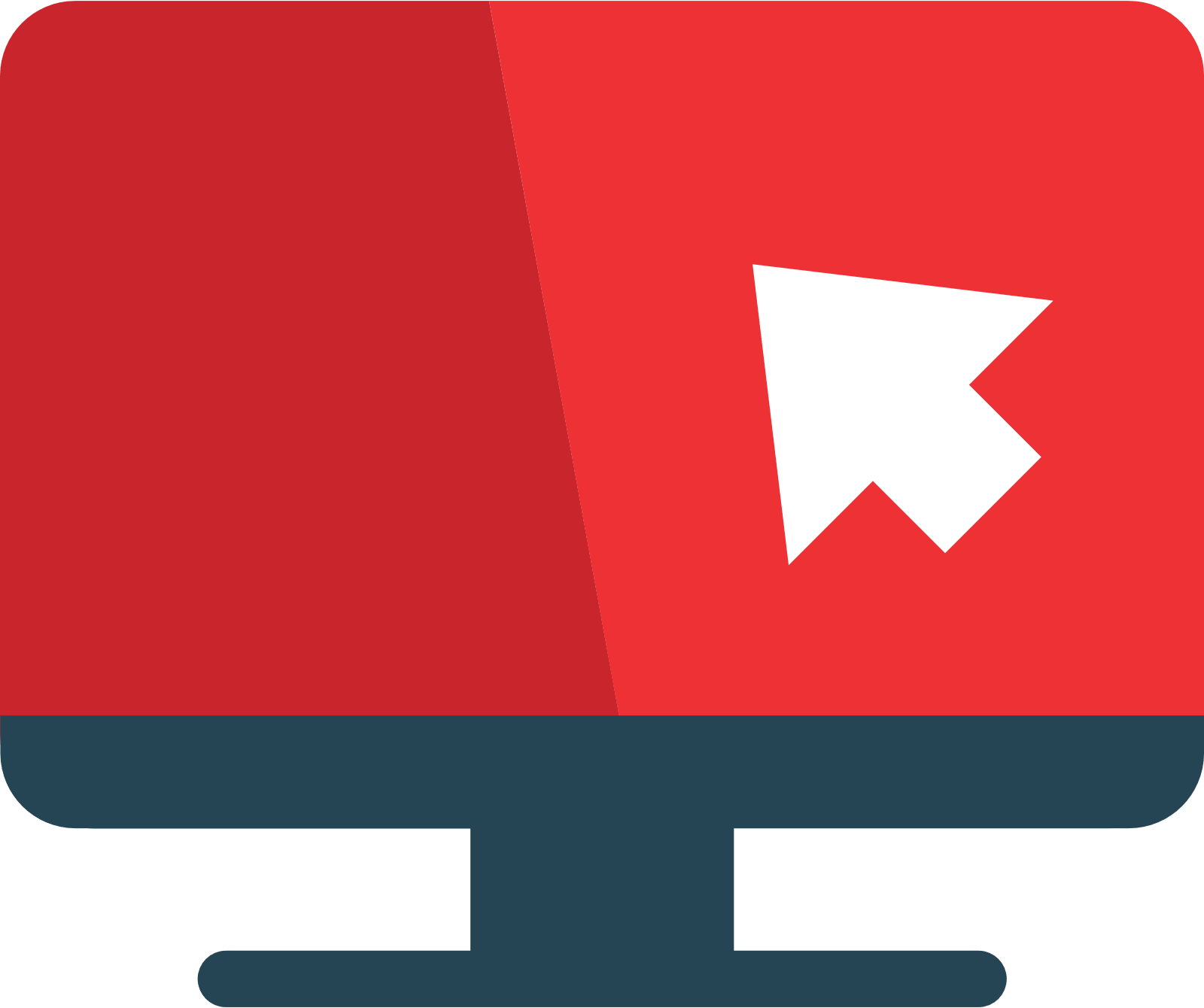 X
11/07/2019
Titre de la présentation
3.1
Contenu
Ferunt aut quibusa nimus ut que delendio. Et quatur, velit quosae pa velendi tiasimi, venistem et numus.
X
11/07/2019
Titre de la présentation
3.2
Visuel
Ferunt aut quibusa nimus ut que delendio. Et quatur, velit quosae pa velendi tiasimi, venistem et numus.
X
11/07/2019
Titre de la présentation
3.3
Chiffre
Ferunt aut quibusa nimus ut que delendio. Et quatur, velit quosae pa velendi tiasimi, venistem et numus.
52 %
X
11/07/2019
Titre de la présentation
3.3
Visuel
Ferunt aut quibusa nimus ut que delendio. Et quatur, velit quosae pa velendi tiasimi, venistem et numus.
X
11/07/2019
Titre de la présentation
3.3
Contenu
Ferunt aut quibusa nimus ut que delendio. Et quatur, velit quosae pa velendi tiasimi, venistem et numus.
X
11/07/2019
Titre de la présentation
4.1
Sous-titre de la slide
Page d’accentuation, pour des problématiques, 
notions clés à mettre en avant, etc. 
Sur une ou plusieurs lignes.
X
11/07/2019
Titre de la présentation
4.2
Sous-titre de la slide
Page d’accentuation, pour des problématiques, 
notions clés à mettre en avant, etc. 
Sur une ou plusieurs lignes.
X
11/07/2019
Titre de la présentation
4.3
Sous-titre de la slide
Page d’accentuation, pour des problématiques, 
notions clés à mettre en avant, etc. 
Sur une ou plusieurs lignes.
X
11/07/2019
Titre de la présentation
Pour utiliser une carte de France et modifier la couleurdes départements :
Copier-coller la carte dans votre présentation
Sélectionner la carte
Cliquer sur le département désiré
Changer la couleur de remplissage
Attention, n’oubliez pas de de copier-coller et modifier la légende.
4.4
Carte de la France
Légende #1
Légende #2
Légende #3
X
11/07/2019
Titre de la présentation
4.4
X
11/07/2019
Titre de la présentation
Modifier les paramètresde lecture :
Sélectionner la vidéo
Dans la barre d’outils, cliquer sur Lecture
Dérouler le menu démarrage pour choisir l’option de lancement
Pour changer l’image initiale, sélectionner la vidéo et dans l’onglet « Format », choisir « Image initiale »
Sélectionner la vidéoet la placer à l’arrière-plan pour faire apparaître le titre de la slide
Pour insérer une vidéoen ligne :
Dans l’onglet « Insertion », cliquer sur « Vidéo » 
Choisir « Vidéo en ligne » et coller le lien hypertexte de la vidéoen ligne
4.4
Insérer un visuel :
Cliquer sur l’iconeau milieu du bloc 
Sélectionner l’image souhaitée dans votre ordinateur
Faire un clic droit sur l’image, puis choisir « Arrière-plan »
4.5
5.0
Slide X : © Crédit photo
Slide X : © Crédit photo
Slide X : © Crédit photo
Slide X : © Crédit photo
Slide X : © Crédit photo
X
11/07/2019
Titre de la présentation